讲道
作主见证直到地极
证道：吴雨洁 传道
经文：使徒行传1:6-9
[Speaker Notes: 请注意修改证道题目和讲员
标题为42]
作主见证直到地极
使徒行传1:8
但圣灵降临在你们身上，你们就必得着能力，并要在耶路撒冷、犹太全地、撒玛利亚、直到地极，做我的见证。

一、圣灵降临得着能力
二、作主见证直到地极
一、圣灵降临得着能力
耶稣应许赐下圣灵&圣灵来的意义
约14:16-17, 26
保惠师
永远与门徒同在
真理的圣灵
在门徒里面
父因子的名差来的
将一切的事指教门徒
叫门徒想起耶稣对门徒所说的一切话
一、圣灵降临得着能力
耶稣应许赐下圣灵&圣灵来的意义
约16:7-15
耶穌若去，就差保惠師來
聖靈來，叫世人為罪、為義、為審判自己責備自己
引導門徒明白一切真理
不是憑自己說，乃是把聽見的都說出來，並把將來的事告訴門徒
要榮耀耶穌
將受於耶穌的告訴門徒
一、圣灵降临得着能力
圣灵于五旬节降临&门徒产生的改变
徒2:4 被圣灵充满，按着圣灵所赐的口才，说起别国的话来
徒2:14 彼得和十一使徒站起，高声说…
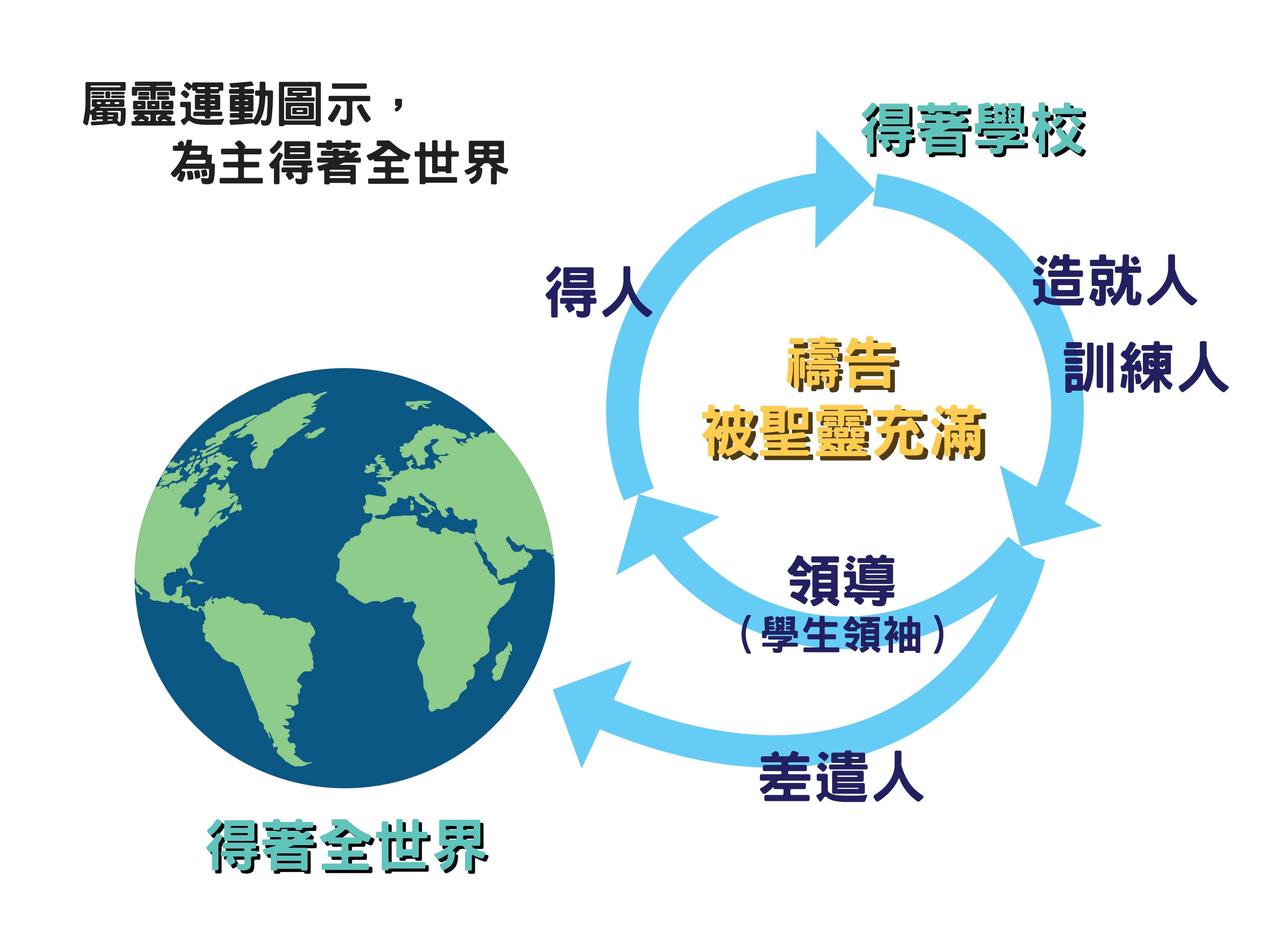 二、作主见证直到地极
徒8:1 门徒都分散在犹太和撒玛利亚各处。
徒8:4 那些分散的人往各处去传道。
二、作主见证直到地极
二、作主见证直到地极
徒13 保罗和巴拿巴从安提阿被差遣，开始宣教旅程
第一次宣教旅程：徒13-14
安提阿→西流基→撒拉米→帕弗→旁非利亚的别加→彼西底的安提阿→以哥念→吕高尼的路司得及特庇→以哥念→(彼西底的)安提阿→别加→亚大利→安提阿
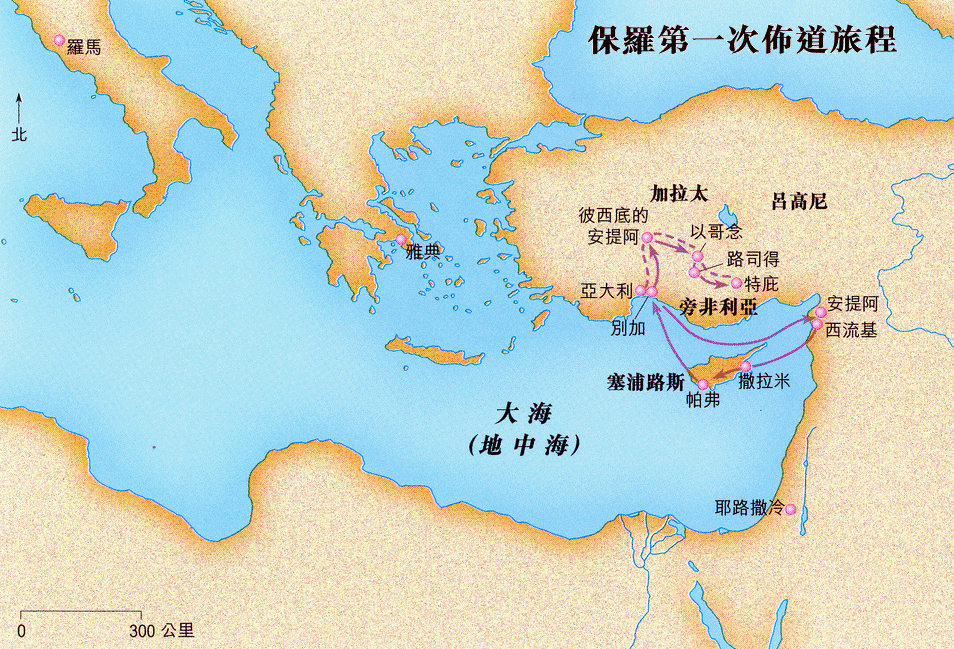 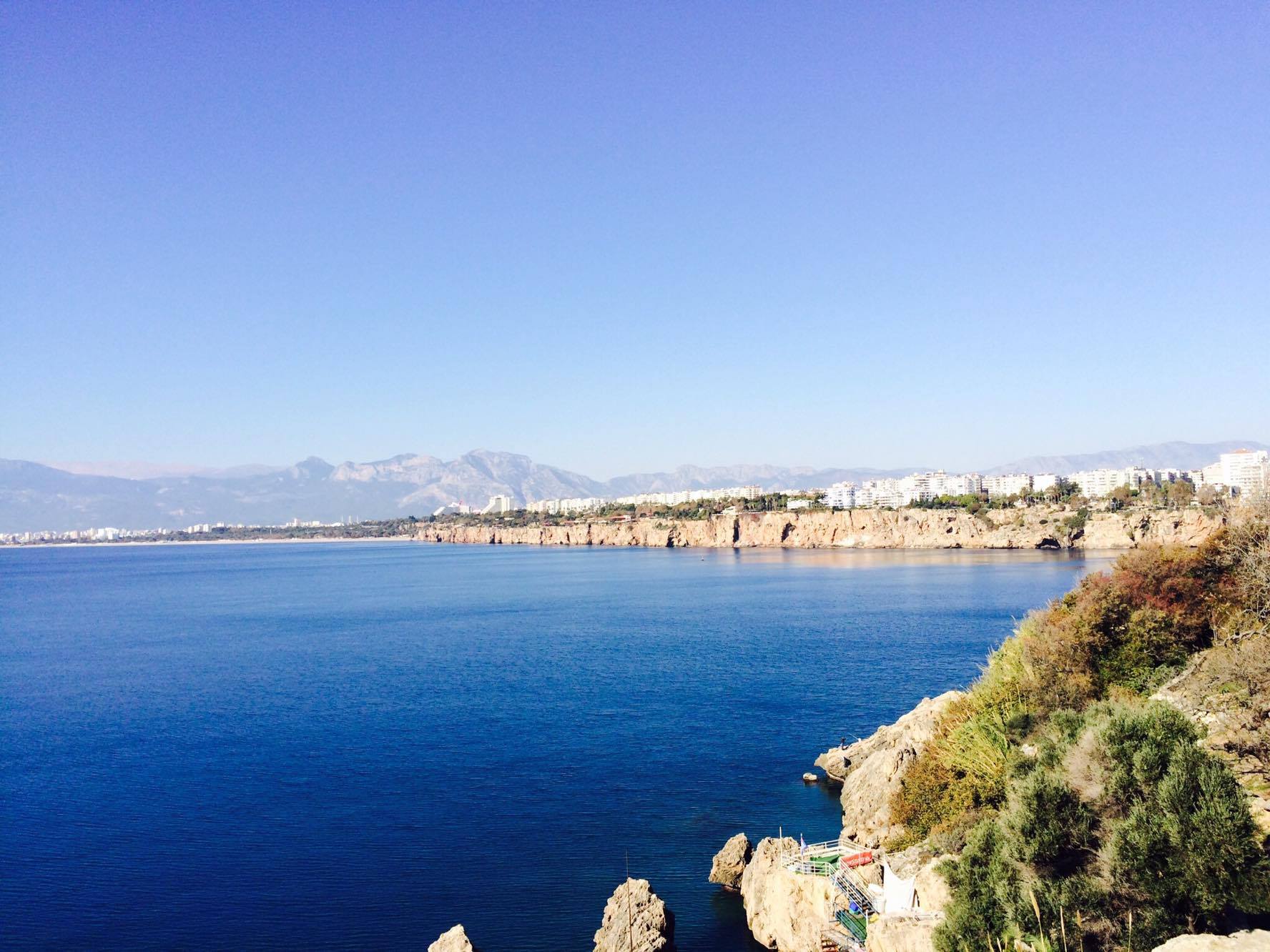 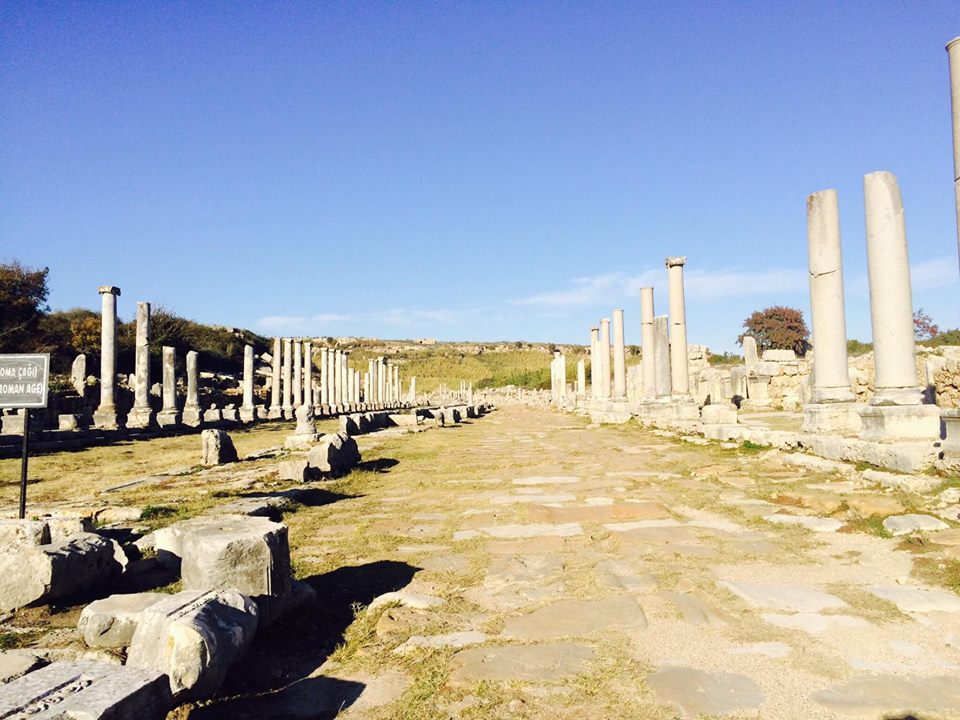 二、作主见证直到地极
徒13 保罗和巴拿巴从安提阿被差遣，开始宣教旅程
第二次宣教旅程：徒15-18
安提阿→叙利亚、基利家→特庇、路司得→特罗亚→腓立比→帖撒罗尼迦→庇哩亚→雅典→哥林多→坚革哩→以弗所→耶路撒冷→安提阿
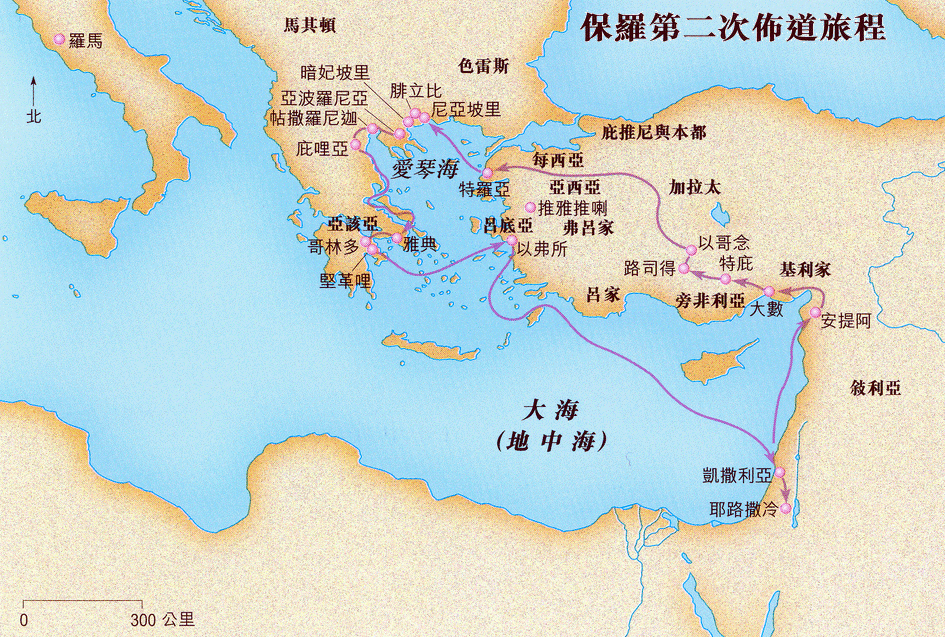 二、作主见证直到地极
徒13 保罗和巴拿巴从安提阿被差遣，开始宣教旅程
第三次宣教旅程：徒18-21
加拉太、弗吕家→以弗所→马其顿→希腊→马其顿→特罗亚→米利都→推罗→多利买→该撒利亚→耶路撒冷
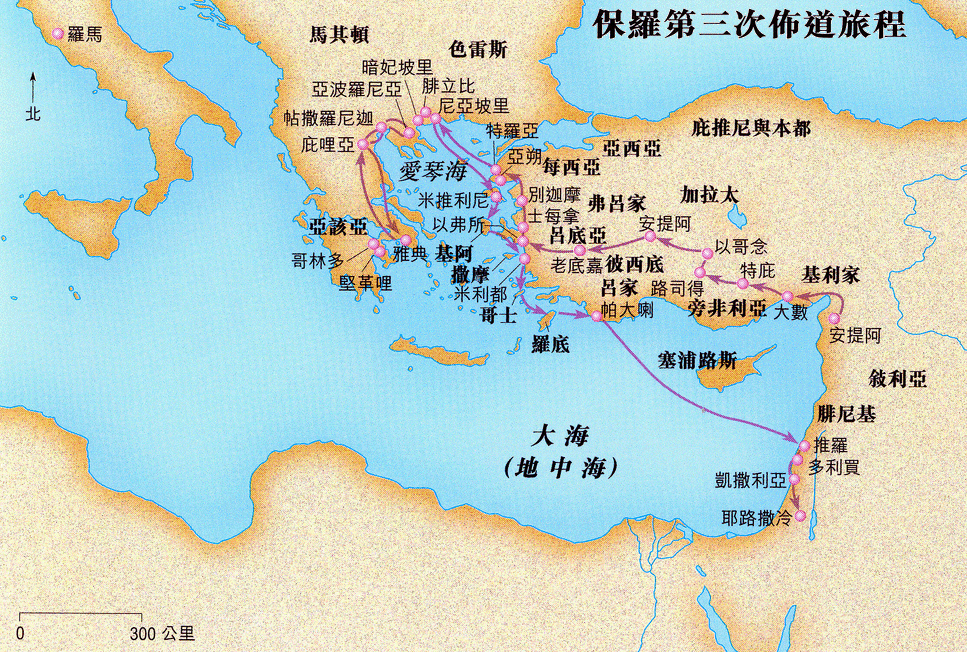 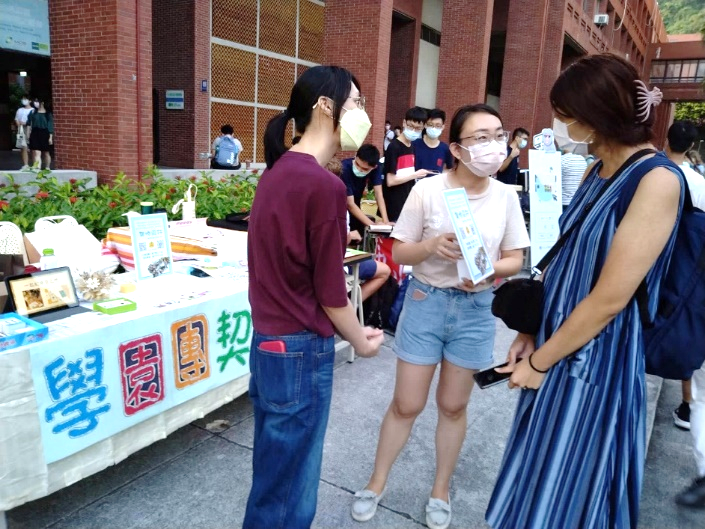 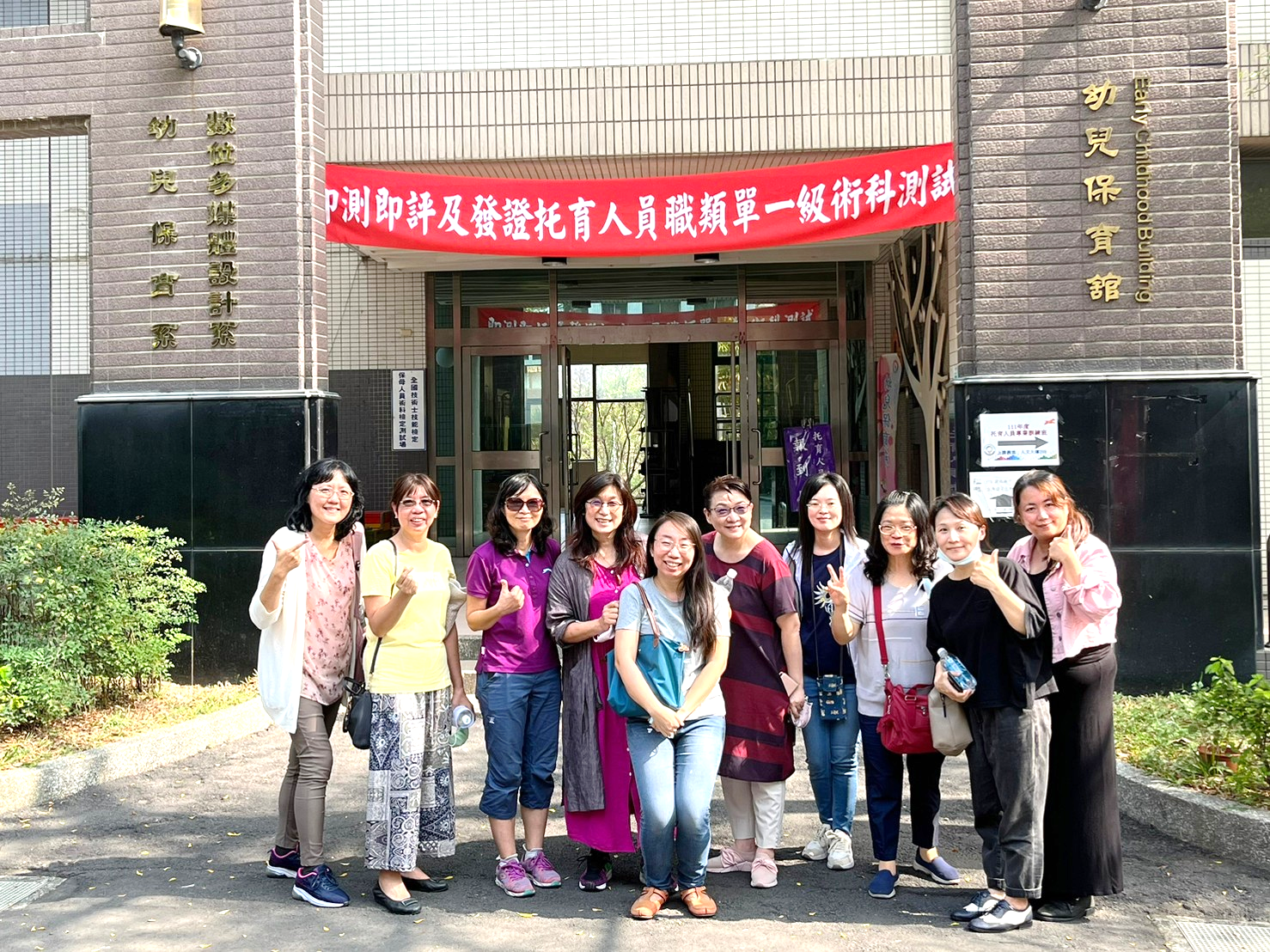 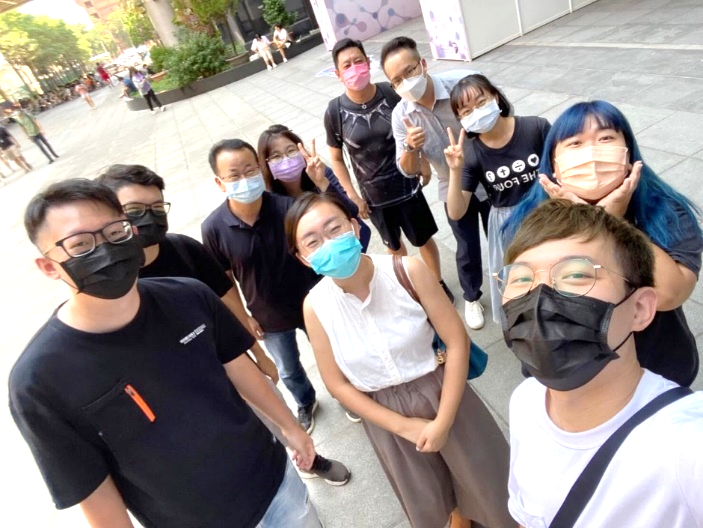 耶路撒冷：自己所在城市的大学
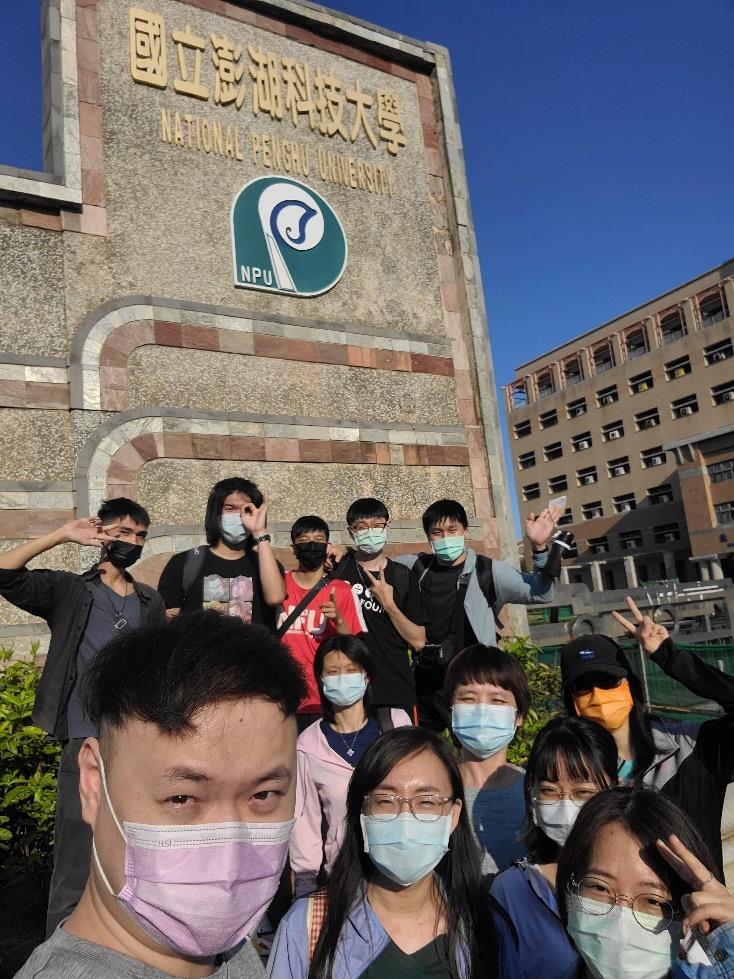 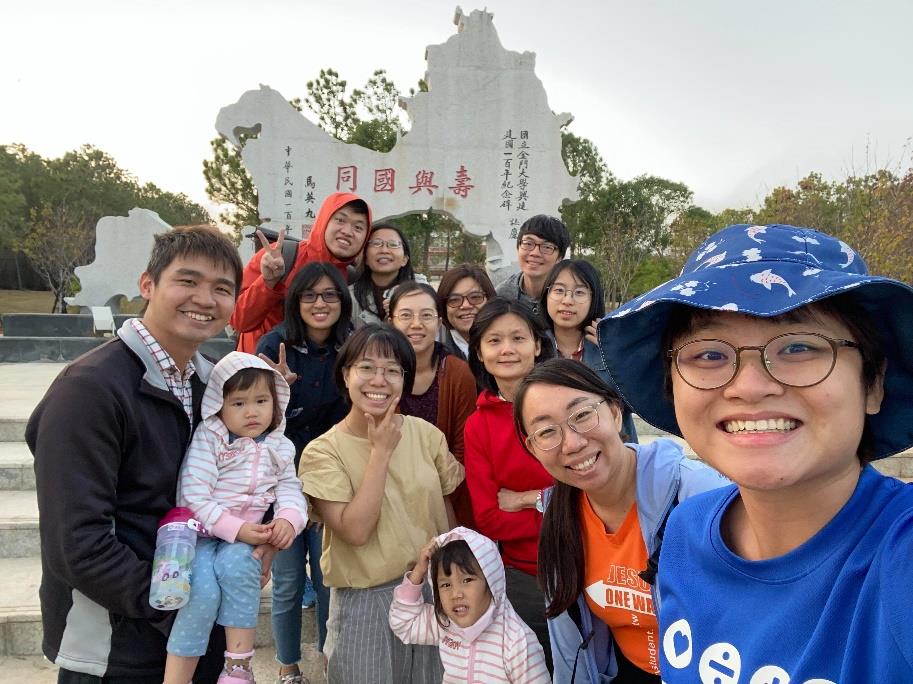 犹太全地：全台所有大学（含外籍生）
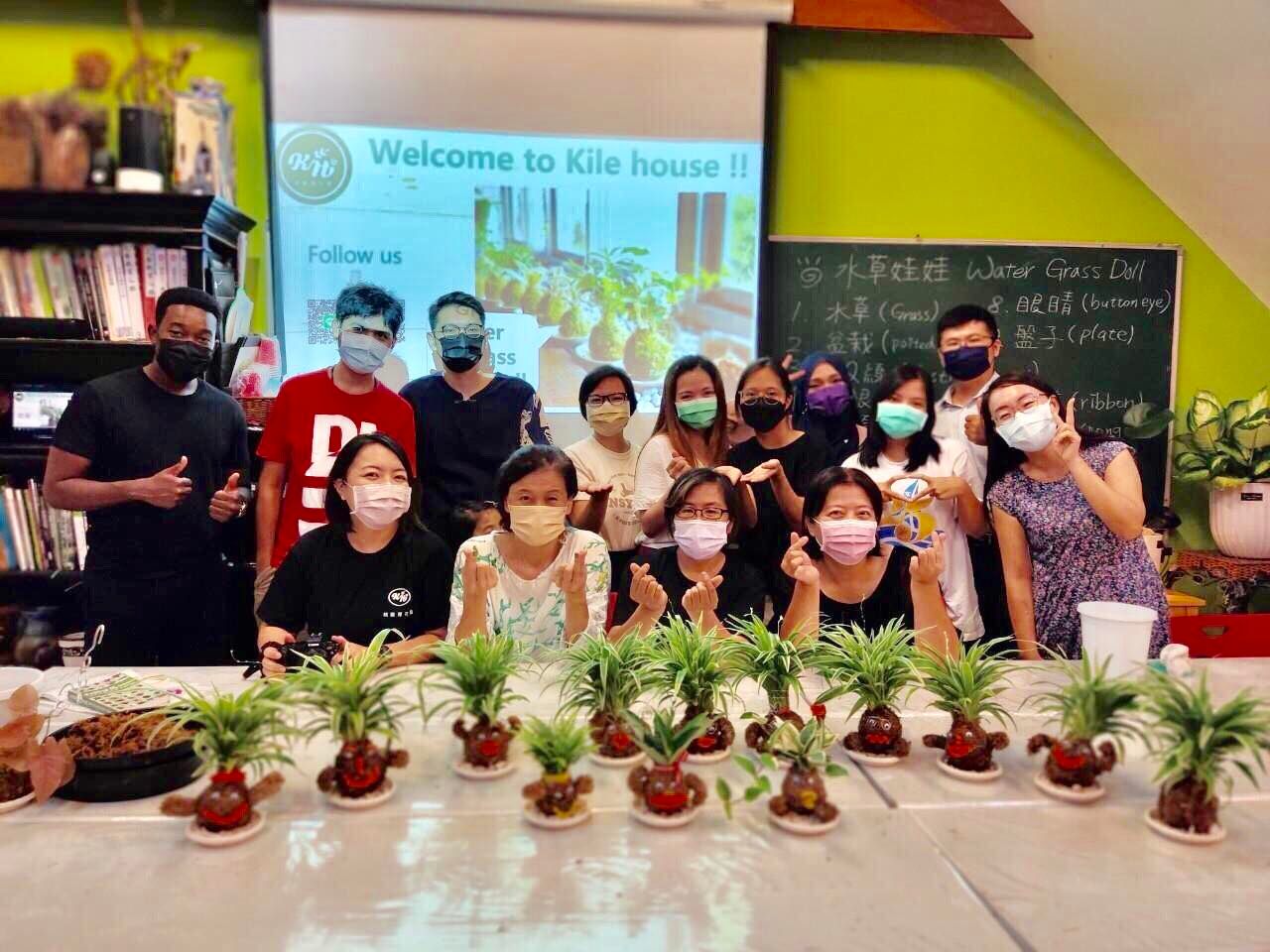 撒玛利亚：近文化宣教、家門口的宣教
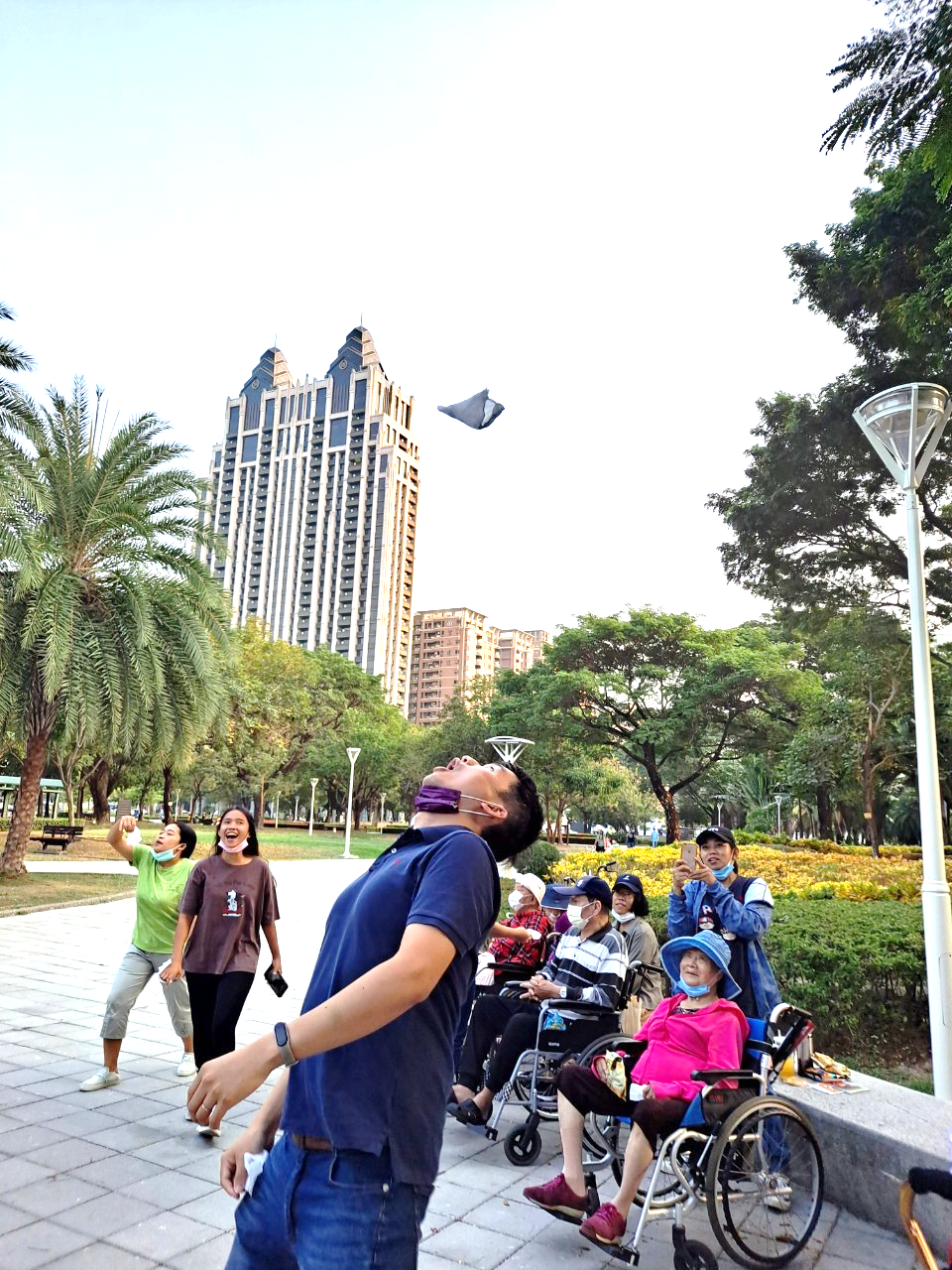 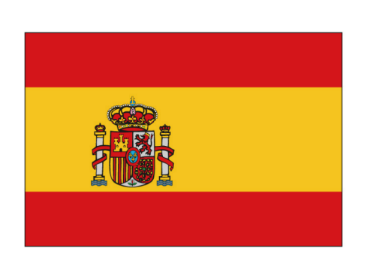 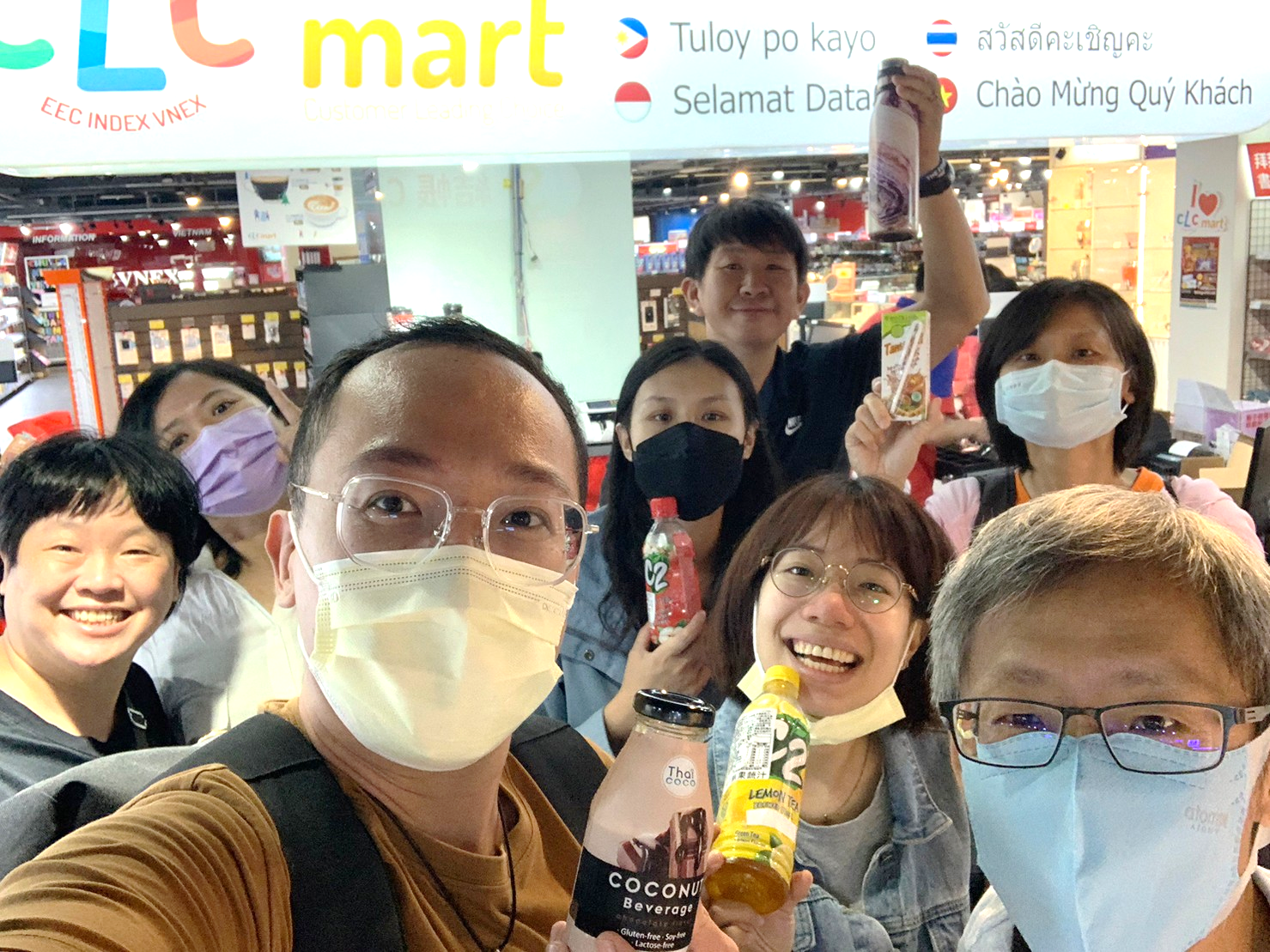 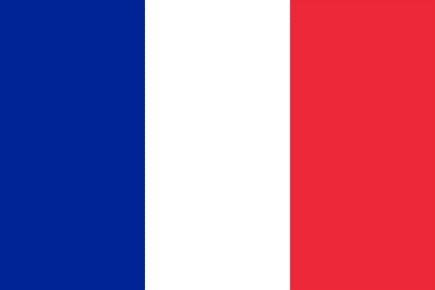 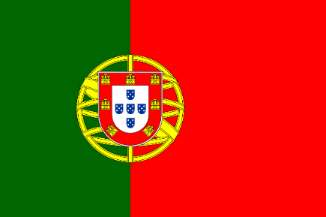 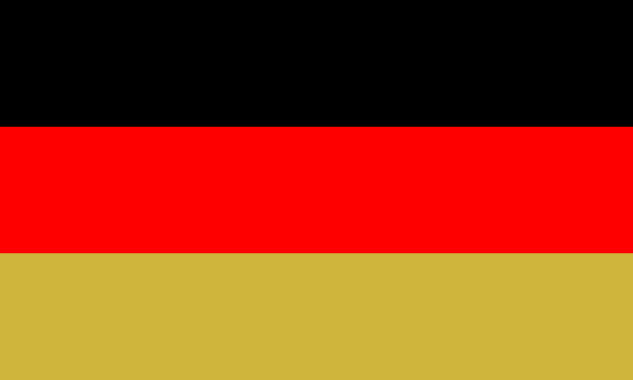 地极：海外跨文化宣教
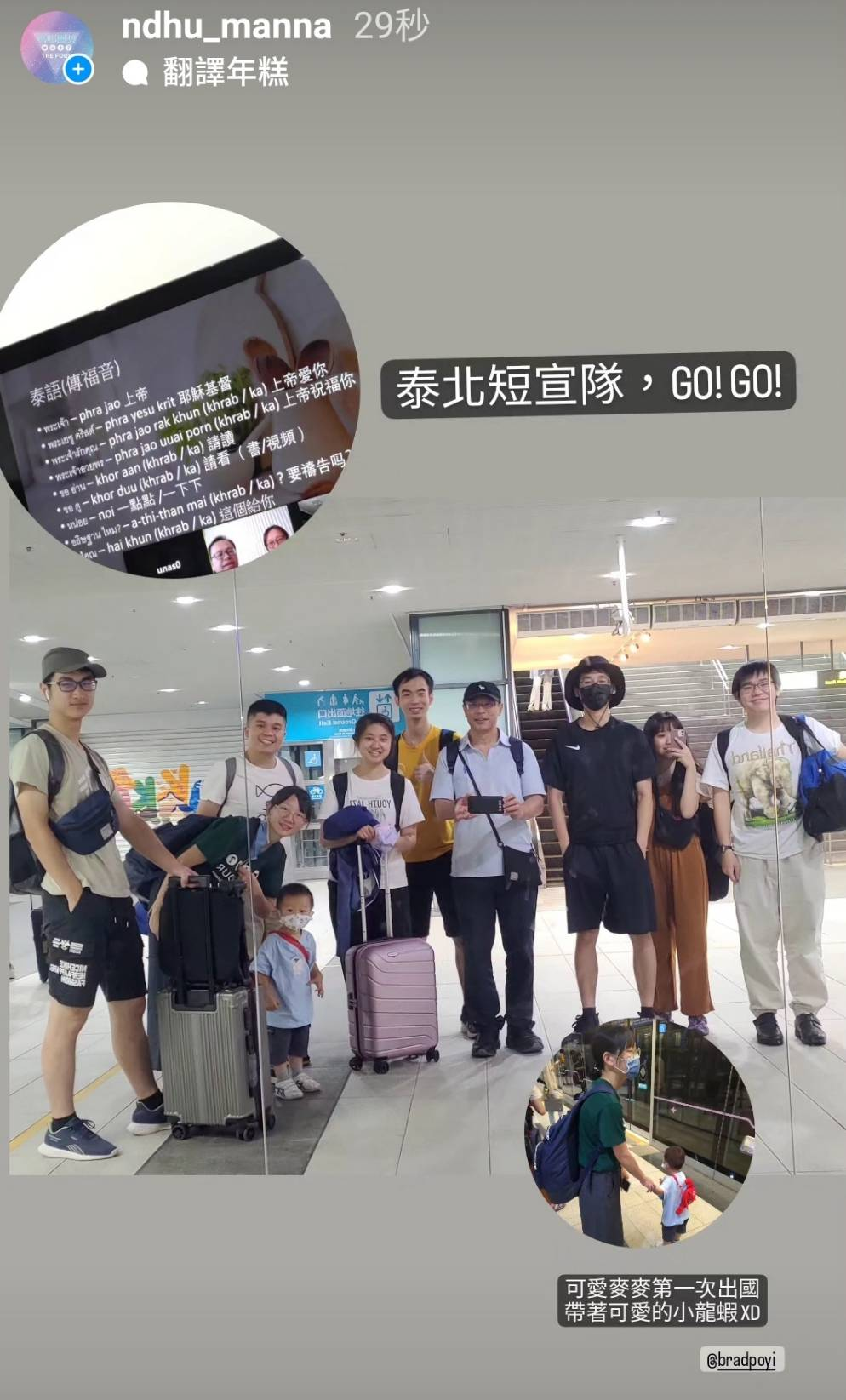 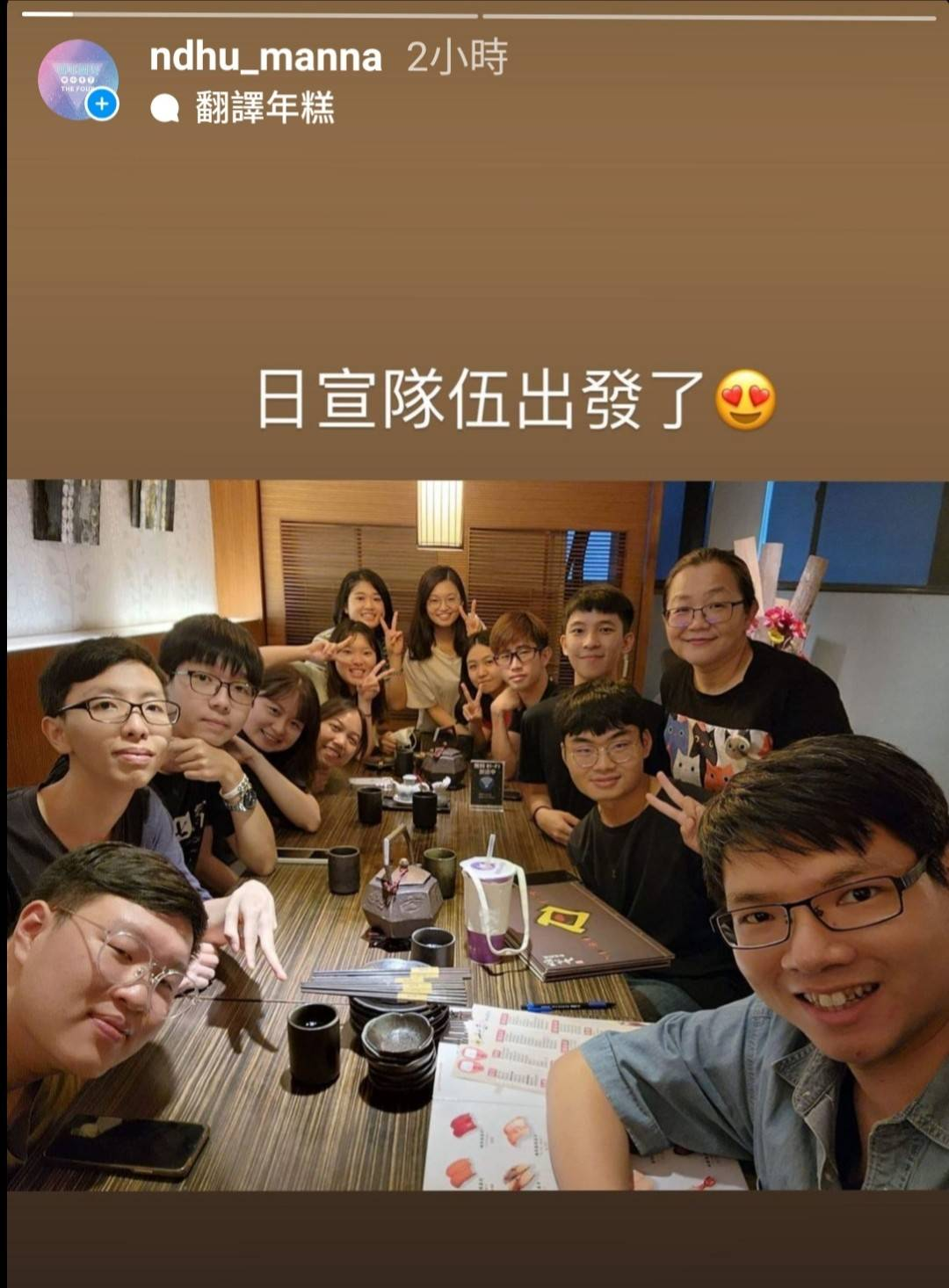 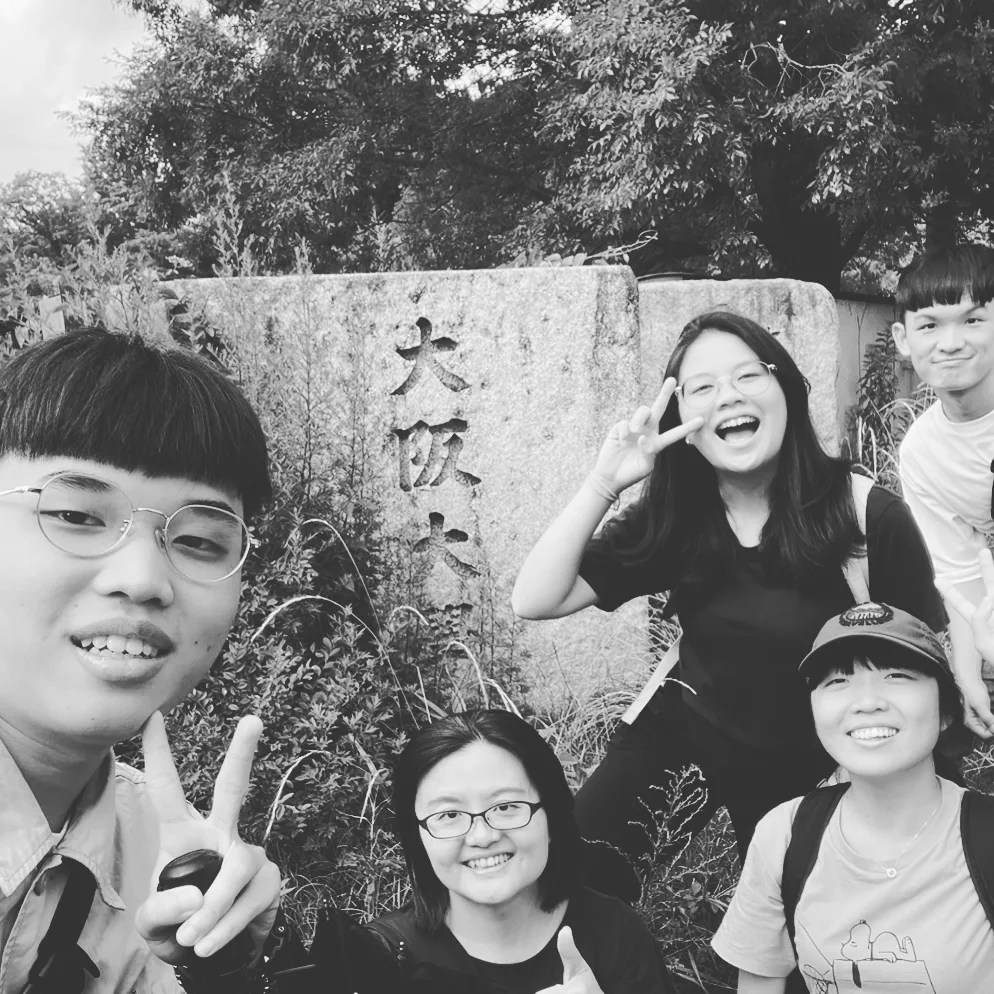 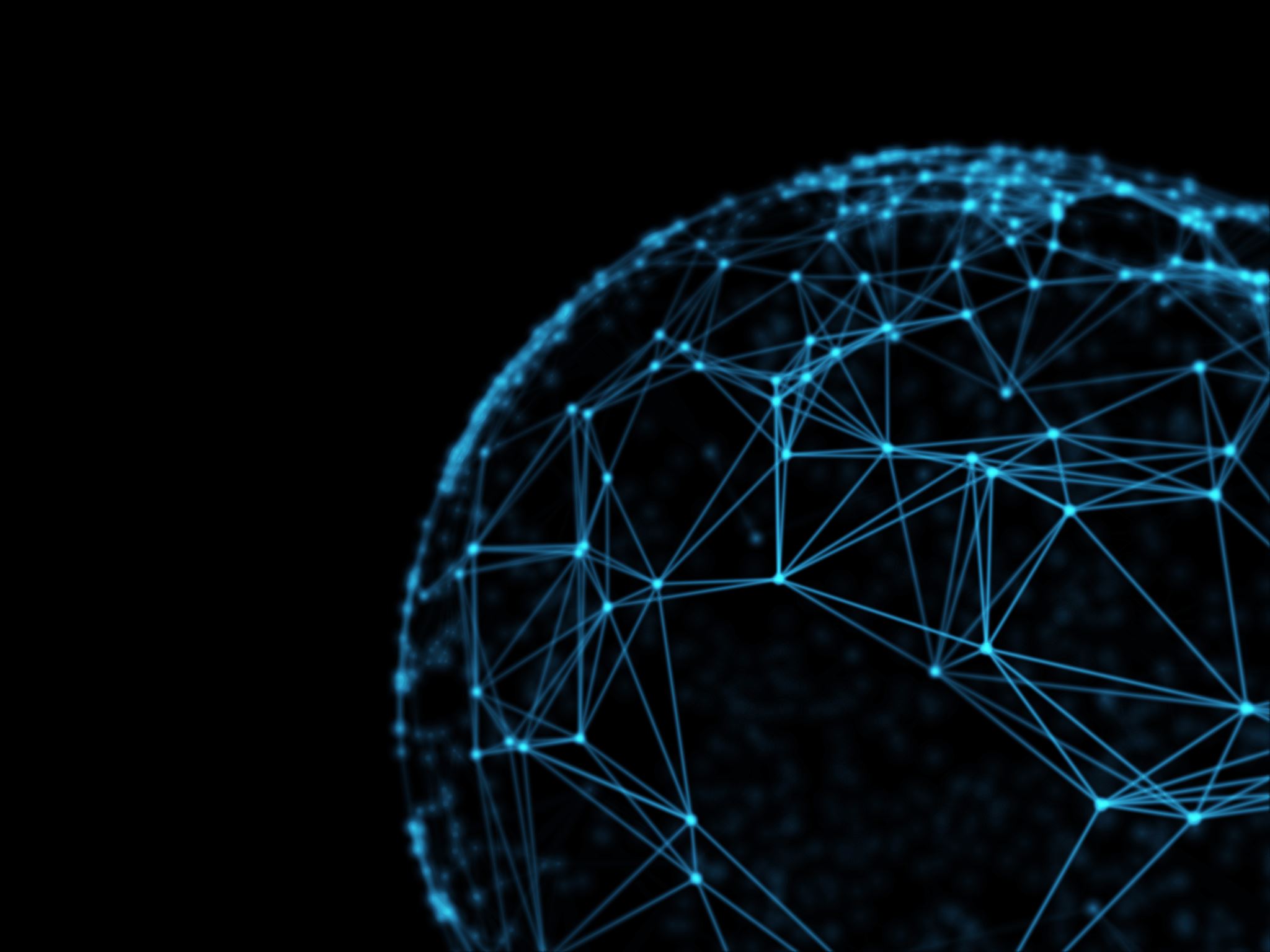 二、作主见证直到地极
但圣灵降临在你们身上，
你们就必得着能力，
并要在耶路撒冷、
犹太全地、撒玛利亚、
直到地极，
做我的见证。
二、作主见证直到地极
路8:26-39 
鬼所离开的那人恳求和耶稣同在；耶稣却打发他回去，说：
「你回家去，传说神为你做了何等大的事。」
他就去，满城里传扬耶稣为他做了何等大的事。
二、作主见证直到地极
不时向身边的人分享自己最近如何经历神
让关心的家人朋友知道我有在为他们祷告
收看宣教士的代祷信并以祷告和财务支持
参与和接待短宣队
认识与认领未得之民：
《宣教日引》
Joshua Project
Global Christian Relief
使徒行传1:8
圣灵降临得着能力
作主见证直到地极